ULUSLARARASI ÖRGÜTLERİN SINIFLANDIRILMASI
ULUSLARARASI ÖRGÜTLERİN SINIFLANDIRILMASI
Sınıflandırma, örgütle ilgili hukuki sorunların değerlendirilmesi bakımından önemlidir.
Her bir uluslararası örgüt
kuruluş
örgütlenme
işleyiş yönünden incelenmelidir

Örn. Milletler Cemiyeti’ni ele alalım.
MİLLETLER CEMİYETİ
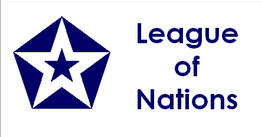 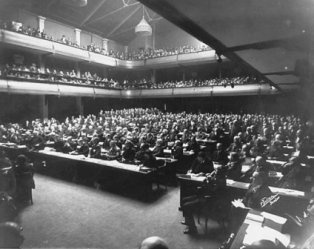 MİLLETLER CEMİYETİ
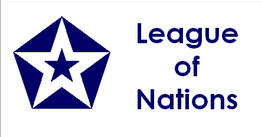 1920 : Versay Antlaşması’nın yürürlüğe girişi

Versay Antlaşması’nın ilk 26 maddesi = Milletler Cemiyeti Misakı

Cemiyet’in amacı: Uluslararası barış ve güvenliği korumak
MİLLETLER CEMİYETİ ORGANLARI
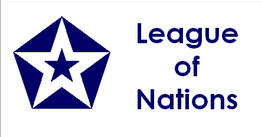 MİLLETLER CEMİYETİ
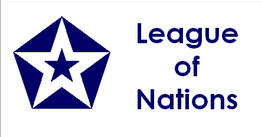 Cemiyet, amacını gerçekleştirme için çabalara rağmen II. Dünya Savaşı ile tamamen işlevini yitirmiştir.

1946 : Genel Kurul’un son toplantısında Cemiyet’e son verilmiştir.

Birleşmiş Milletler Örgütü’nün kurulmasına öncü olmuştur.

Cemiyetin niteliği
Hükümetlerarası, Genel, Evrensel, İşbirliği, Açık, Resmi